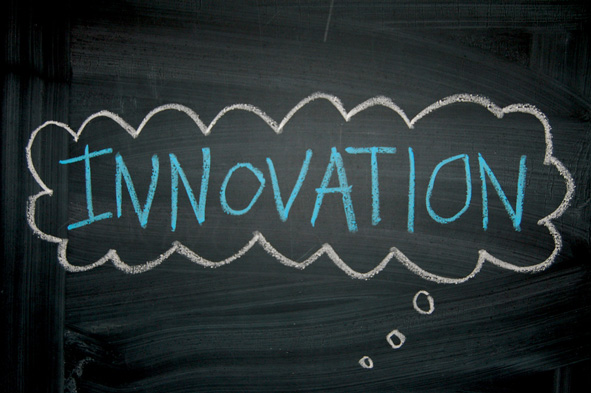 Performance Management System
AL Story???
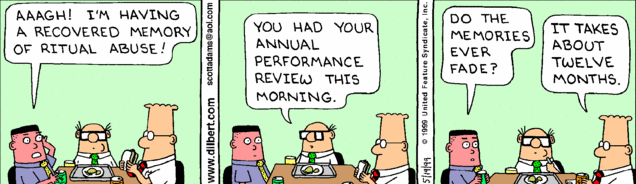 Annual Performance Review
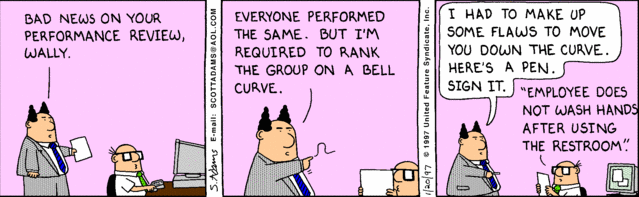 Quota
[Speaker Notes: Why do we bother with the charade, anyway its all decided by Quota]
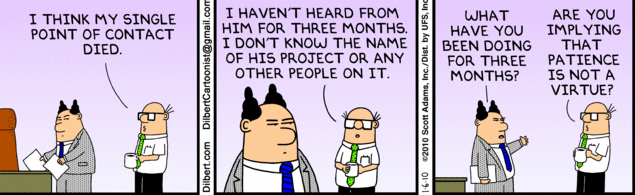 Periodic Reviews
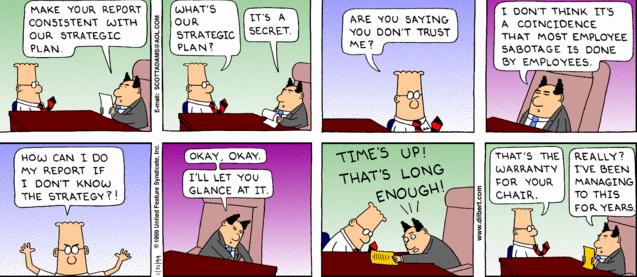 Strategic Alignment
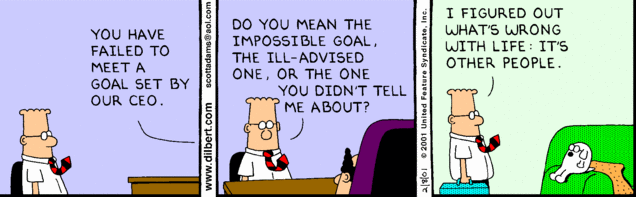 Goal Setting
A Call to Arms
Companies report losing nearly 40% of total potential value of their strategic plans on account of flawed execution
Misaligned Performance Management and resource allocation systems are responsible for two-thirds of this lost value
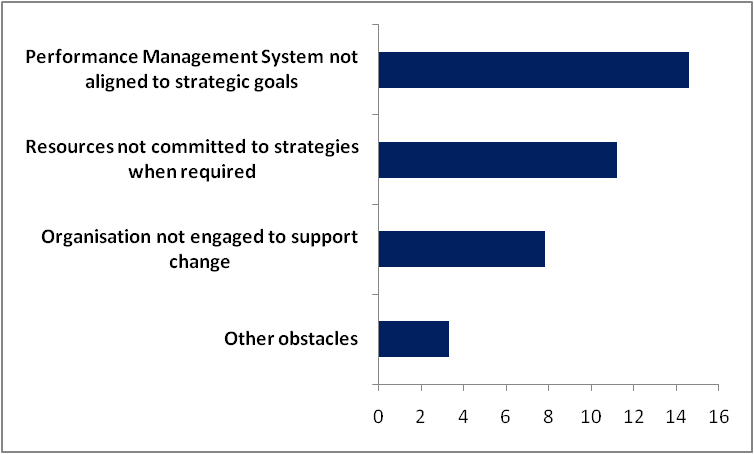 14.6%
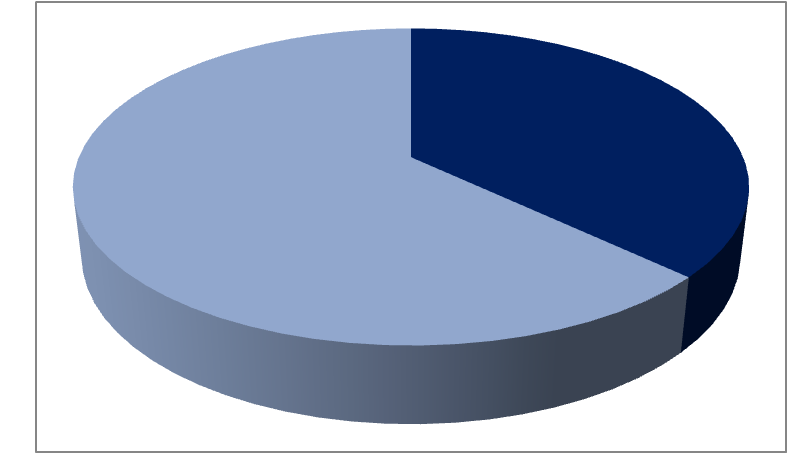 11.2%
37% of Potential lost to execution barriers
63% of Potential Achieved
7.8%
3.3%
Barriers to Performance
Aligning Performance Management System to Strategy Goals
Allocating Resources to Strategies when required
Building Support for Change across the organization
The goal is to get all oars moving in the same direction; otherwise you aren’t going anywhere.
If everyone saw the same thing in their crystal ball, there wouldn’t be an execution problem.
Assumed barrier
Everybody has a scorecard, but they don’t monitor it often enough in enough detail
Assumed barrier
It is tough to get everyone to hear the same message about the need to implement a strategy
Actual Barrier
Failure to explicitly link critical few long-term goals to annual personal objectives horizontally and vertically
Actual Barrier
Inability to identify and engage employees most critical to executing a strategy successfully
The Misalignment
Corporate Objective: Improve Profitability
Operations
R & D
ED: “Be the first to market with leading technology”
ED: “Be the lowest cost producer”
SD: “Lower total production cost”
GM: “Lower inventory costs”
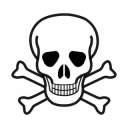 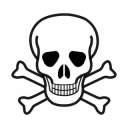 DM: “Improve inventory turns”
Horizontal Message Degradation
Objectives are interpreted differently at senior levels, creating conflicting goals and activities
Vertical Message Degradation

Inability to link corporate objectives to individual employee goals, causes confusion or even inappropriate action
Manager: “Ship more”
Employee: “Go faster – but what about mistakes and damages?”
[Speaker Notes: Strategic objectives are not always achieved because functions and geographies pursue conflicting goals
… and objectives are not effectively communicated down the line]
AL - PMS until 2008
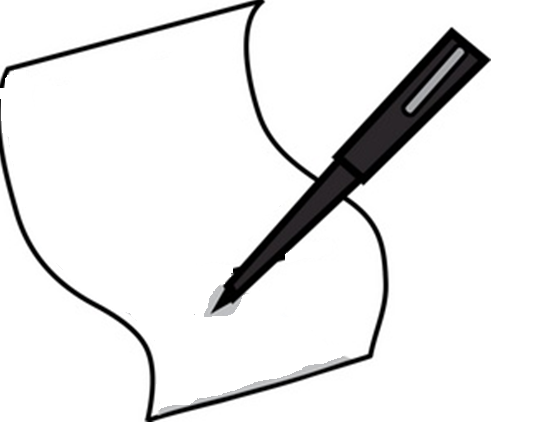 Paper & Pen based
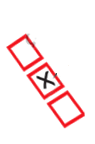 SMART Goals
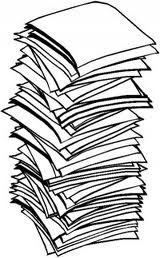 X
Timelines
Transparency
Goal setting by II Qtr
Appraisals dragged till III Qtr
Alignment, inter-linkages and cascading was by accident
 Lack of clarity on roles and goals
 Slipping timelines
Continual Firefighting
Review meetings dreaded and avoided
X
Management by Objectives
MBO = Objectives, Objectives, Objectives
PMS - Vision
Key driver for high performance, agile culture
Linkage with corporate strategy, vision and values
Focus on reinforcing differentiating competencies
Consistent, demanding standards for everyone
Talent Differentiation and identification of Future leaders
Focus on performance enhancement rather than performance appraisal
First Steps – Online PMS
Objective, standard template
Cascading of Goals - mandatory
Manager Feedback - mandatory 
On-time capturing of quality of feedback meeting
Timeline adherence through auto-lock
Quarterly Review - mandatory
Cultural Change
Self Appraisal 
Mandatory feedback meeting with appraiser
Critical Incidents Diary
Appraiser/ Reviewer dialogue
Joint Appraisal Review Committee at functional level
GENMOD: Horizontal Strategic Alignment
Vertical Alignment through Catch-Ball
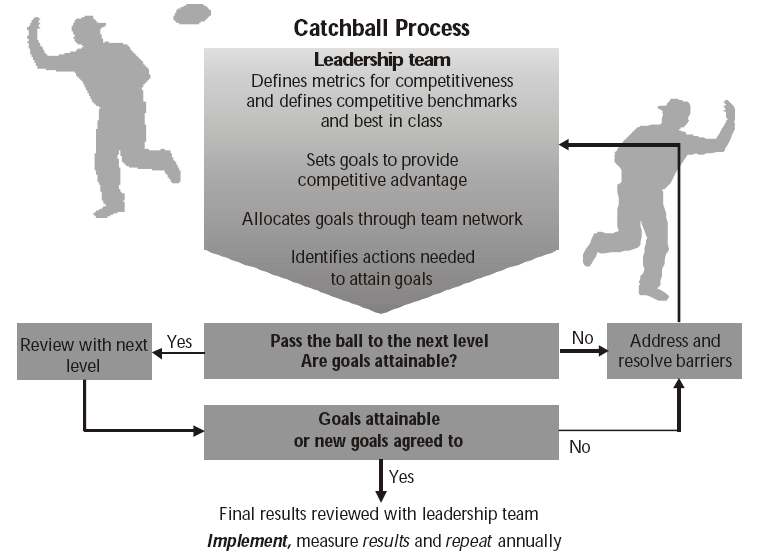 Leadership Team

Sets Strategic Goals
Defines Deliverables
Assigns RACI
9 Cells Matrix
Potential x Performance Matrix for talent differentiation
Potential tested on competency framework: 10 competencies for 4 contribution bands
Unique Development Plan for each cell
Superstars put on fast track leadership pipeline
Transformation
[Speaker Notes: The feedback quality enhanced  - related to positive, critical incidents etc.]
Moving forward
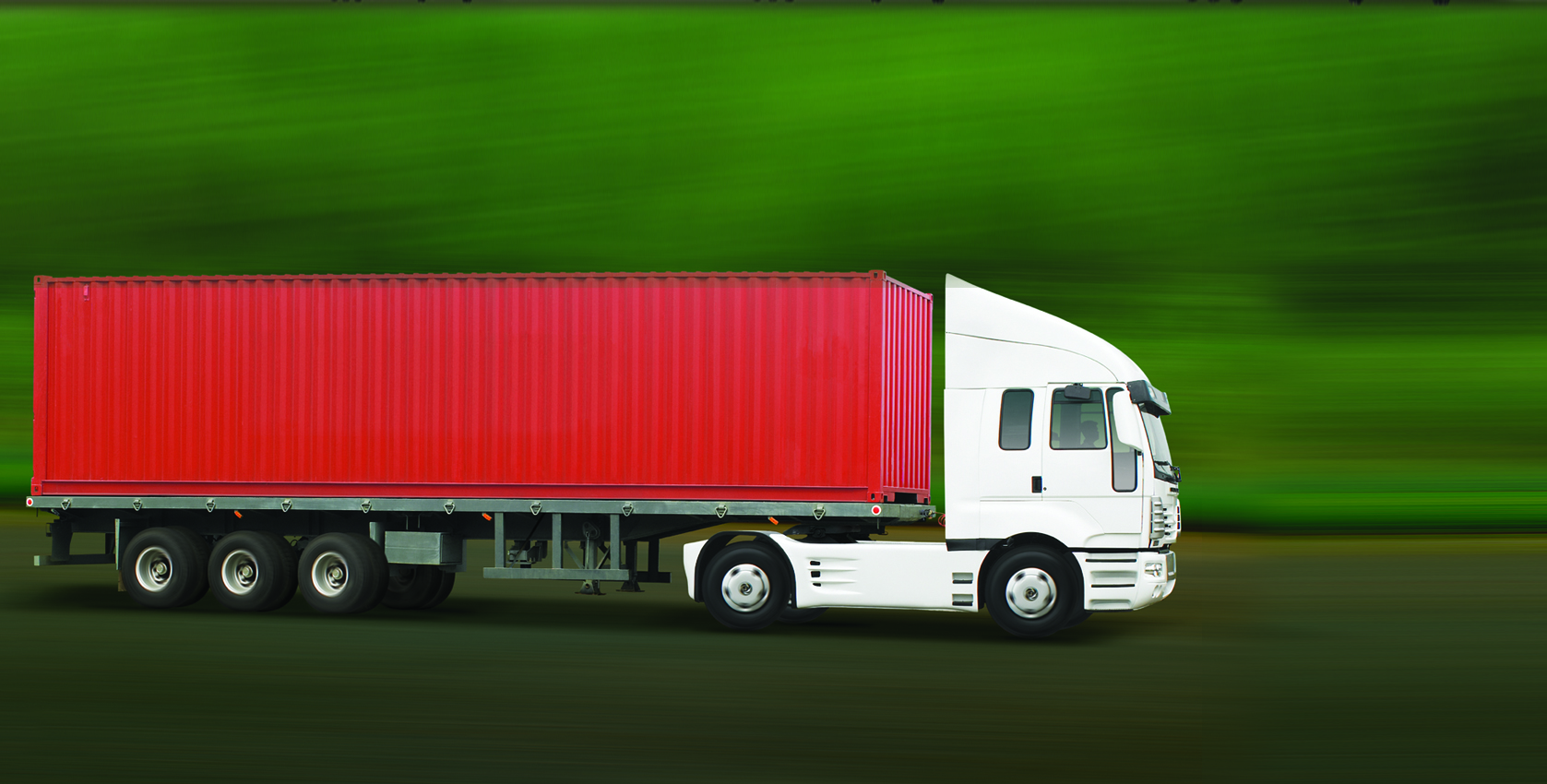